Statements, Properties, and Operations
Starter – unscramble the words
Thursday, March 26, 2015
Thursday, March 26, 2015
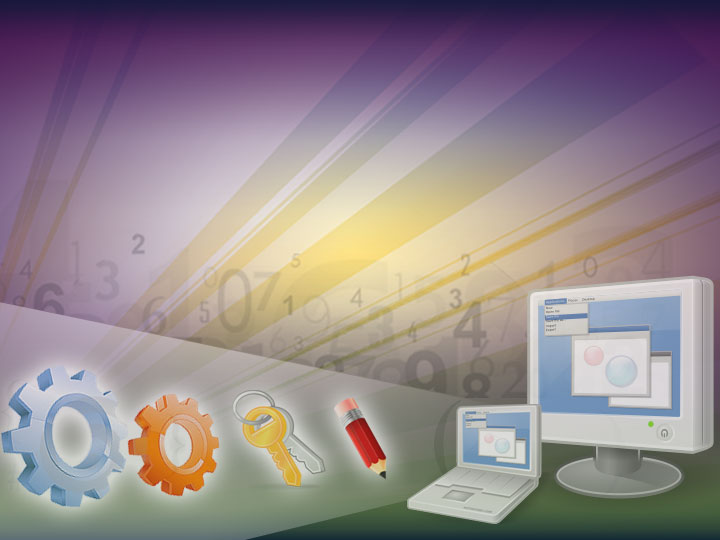 Microsoft® Small Basic
Conditions – IF, Then, Else, Endif
Estimated time to complete this lesson: 1 hour
Conditions
In this lesson, you will learn how to:
Write programs that carry out different instructions based on whether one or more logical conditions are true.
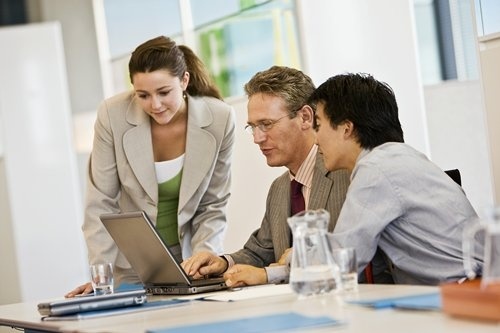 Conditions in Small Basic Programs
Let’s look at the following program:
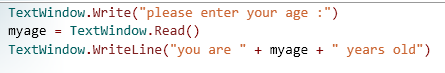 Notice that this program contains a variable “myage”. It read the input and remembers what it is.
Finally it writes a sentence to the screen that tells you how old you are
This program instructs the computer to ask for your age.
Recap variables and the read function
Conditions in Small Basic Programs
Let’s look at the following program:
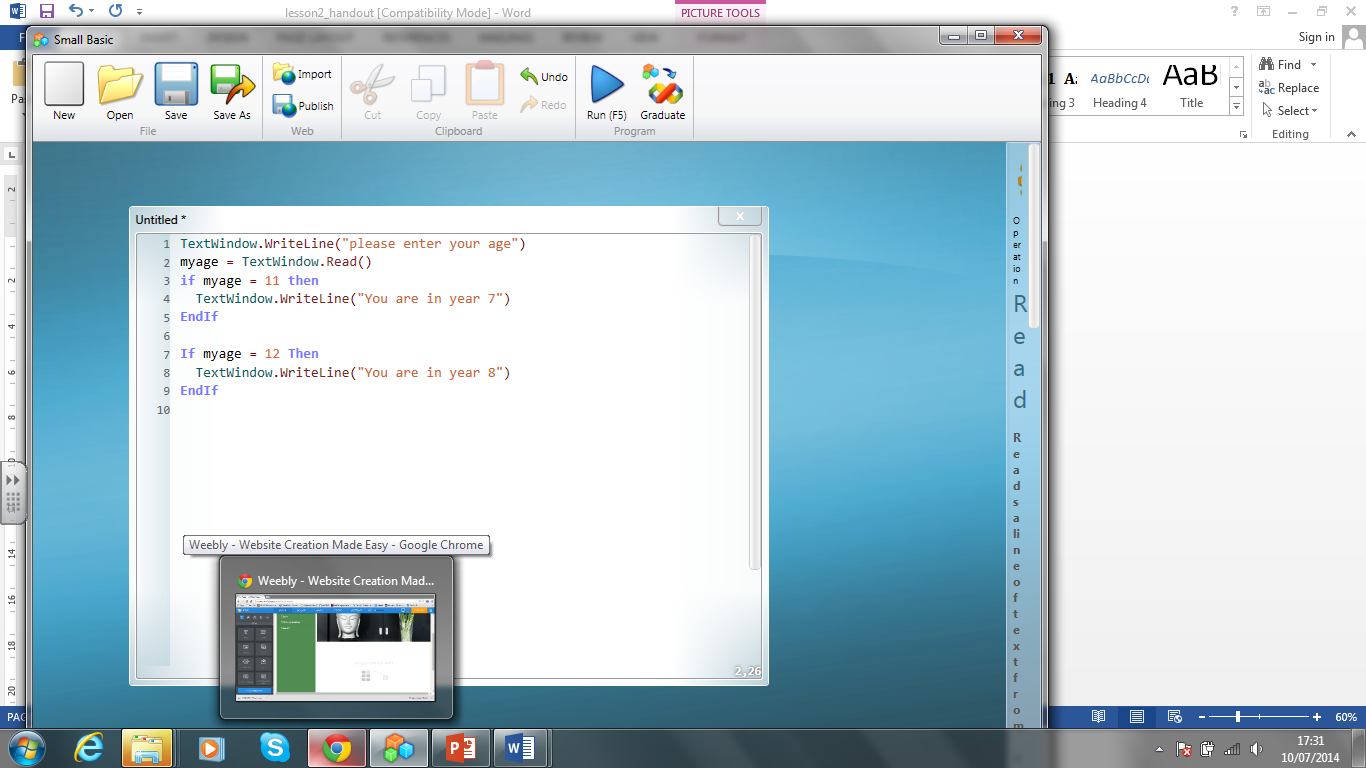 Notice that this program contains the If, Then and EndIf keywords.
This program uses some of the code from the previous slide but then informs the user which school year they are in.
In small basic you can specify conditions that control how your program runs (or whether it runs at all)?
[Speaker Notes: You use the If keyword to specify a condition that the computer evaluates to determine whether it should perform a particular operation. You use the Then keyword to specify what operation or operations the computer should perform if the condition is true. If the condition is false, the computer skips the operation or operations and proceeds to the next line of the program. You use the EndIf keyword to indicate that the computer should proceed to the next line of the program regardless of whether the condition was true.]
Conditions in Small Basic Programs
Let’s look at the following program:
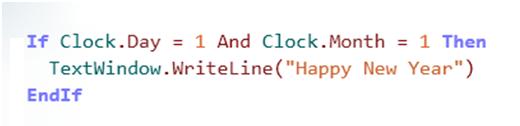 Notice that this program also contains the If, Then, and EndIf keywords.
This program instructs the computer to display "Happy New Year" only if today is January 1st.
Using objects to specify conditions to control your program runs
[Speaker Notes: In Small Basic, you use the Clock object to determine the current date and time.
 
Code:

If Clock.Day = 1 And Clock.Month = 1 Then
  TextWindow.WriteLine("Happy New Year")
EndIf]
Conditions in Small Basic Programs
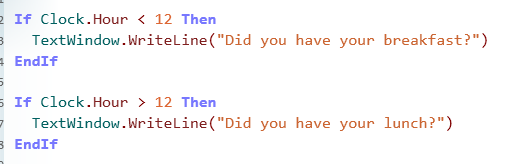 Now, let’s write a program in which you specify an alternate action to perform if the condition is false.
Depending on when you run the program, the computer displays one of the following results:
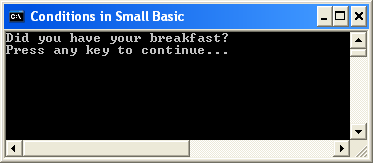 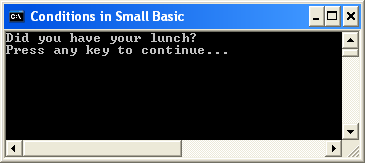 [Speaker Notes: Code:

If Clock.Hour < 12 then
       TextWindow.WriteLine("Did you have your breakfast?")
EndIf

If Clock.Hour > 12 then
      TextWindow.WriteLine("Did you have your lunch?")
EndIf]
Conditions in Small Basic Programs
In programming, you can do that same thing in more than one way. As a programmer, you can choose the best way.
Both programs give the same result, but you can use fewer If, Then, and EndIf keywords if you use the Else keyword.
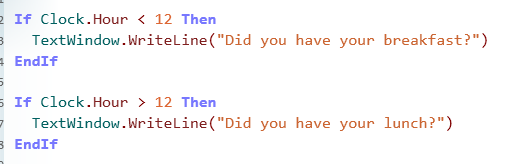 In this example, you might have noticed that the second condition in the program repeats a lot of information in the first condition.
Let’s reduce the repetition by using the Else keyword.
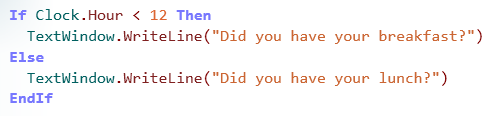 [Speaker Notes: In this program, you specify a condition and an operation to perform if that condition is true. Then you specify a second condition and a second operation to perform if the second condition is true. However, the first condition is true only if the second condition is false, and the second condition is true only if the first condition is false. Therefore, you don’t need to specify the second condition because the computer can determine which operation to perform based only on the first condition. Instead of giving the computer two conditions to evaluate, you can specify that the computer should perform the first operation if the first condition is true and the computer should perform the second operation if the first condition is false.
 
The result of both approaches is the same. This example shows that you can do the same thing in different ways in programming. It’s up to you!

Code:

If Clock.Hour < 12 Then
  TextWindow.WriteLine("Did you have your breakfast?")
Else
  TextWindow.WriteLine("Did you have your lunch?")
EndIf]
Show What You Know
Now try to write a program that asks the user their age then if they are older than 18 informs them they  should be in school but if they are older than 18 tells them they should be in school.
Look at your previous code and use that to help you.
The math symbol for more than is >
Remember to use the ELSE keyword
How did you do?
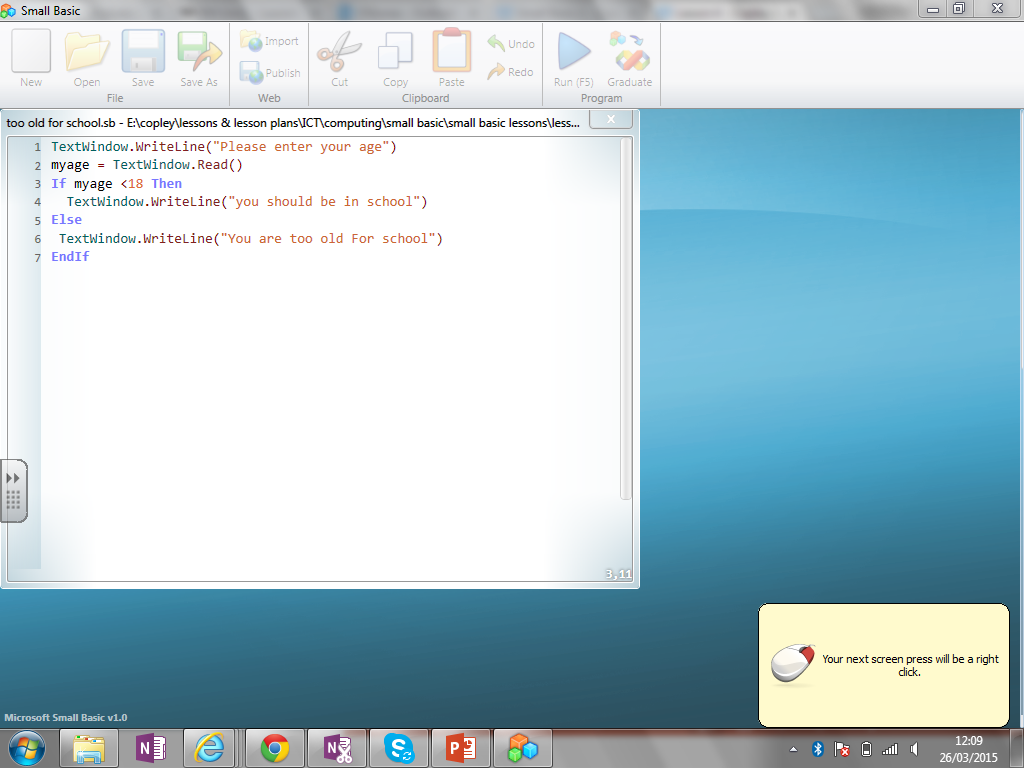 [Speaker Notes: Solution:]
Let’s Summarize…
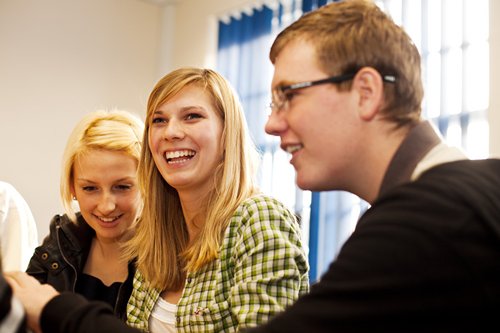 Congratulations! Now you know how to:
Write programs that evaluate logical conditions and perform operations based on those results.
Thursday, March 26, 2015